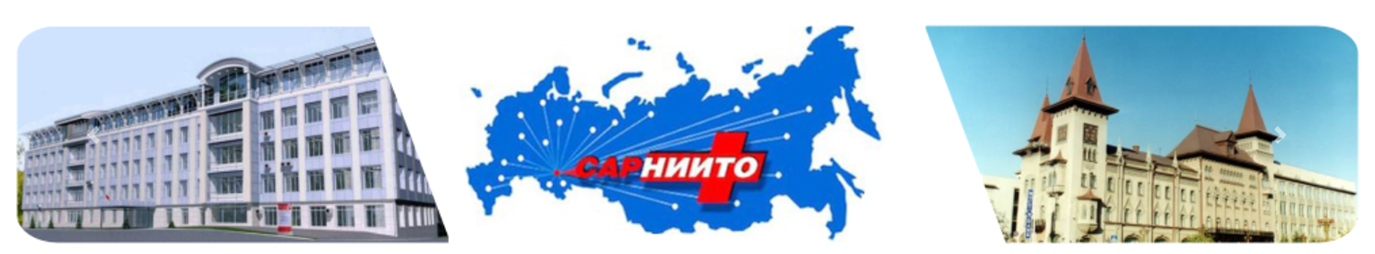 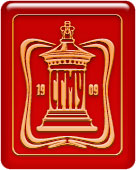 Лихачев С.В., Зарецков В.В., Арсениевич В.Б., 
Островский В.В., Щаницын И.Н., Шульга А.Е., Бажанов С.П.
Сравнительный анализ результатов лечения повреждений 
переходного пояснично-крестцового 
отдела позвоночника.
2021 
Саратов
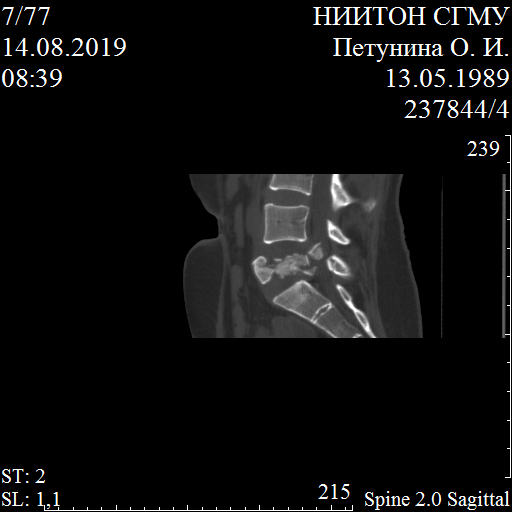 Актуальность
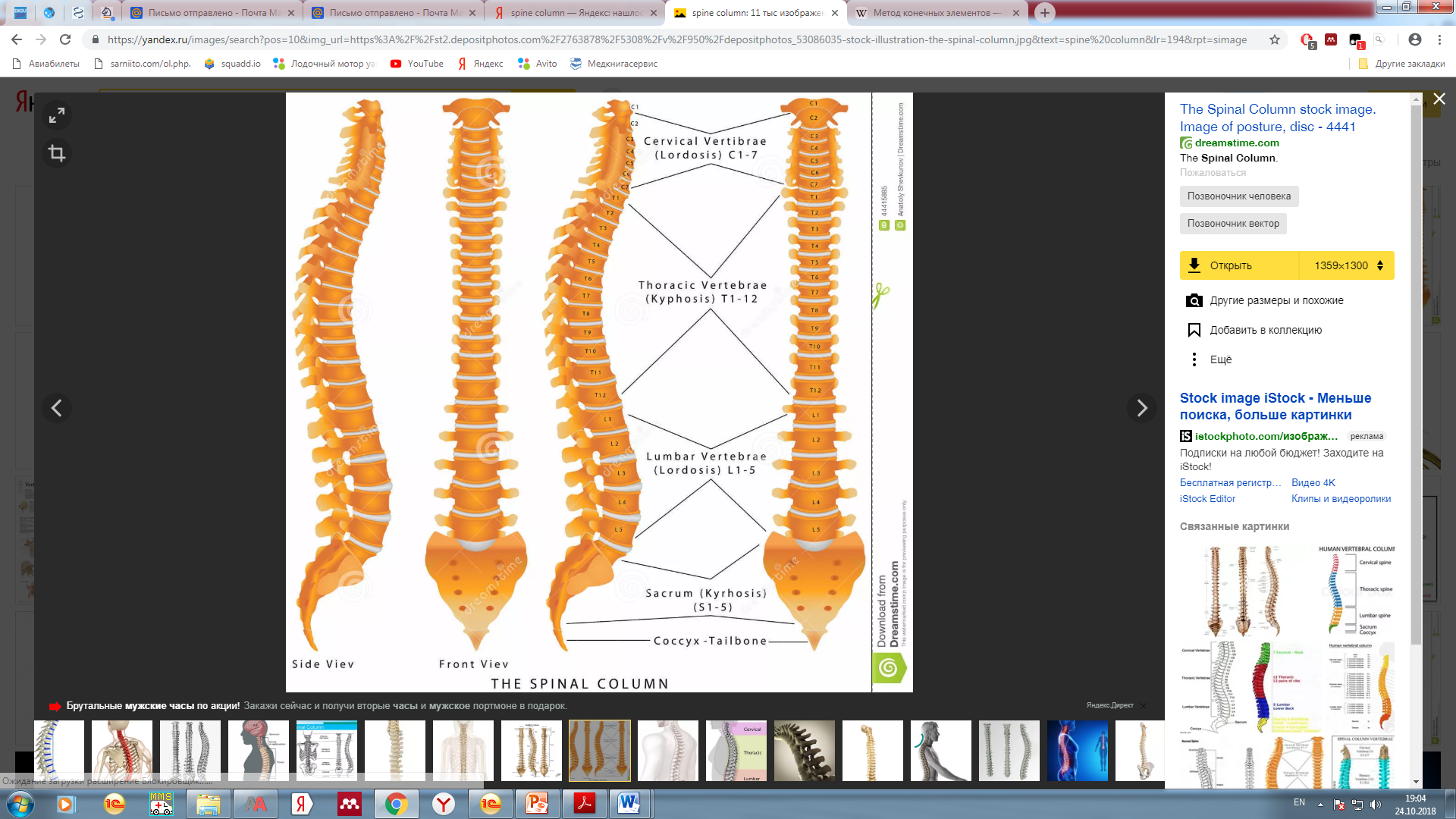 Повреждения L5 позвонка составляют 1,2-2%  
повреждений позвоночного столба
 (Meyer et al. 2020; Finn CA, Stauffer ES. 1992; Magerl et al. 1994).
1,2-2%
актуальность
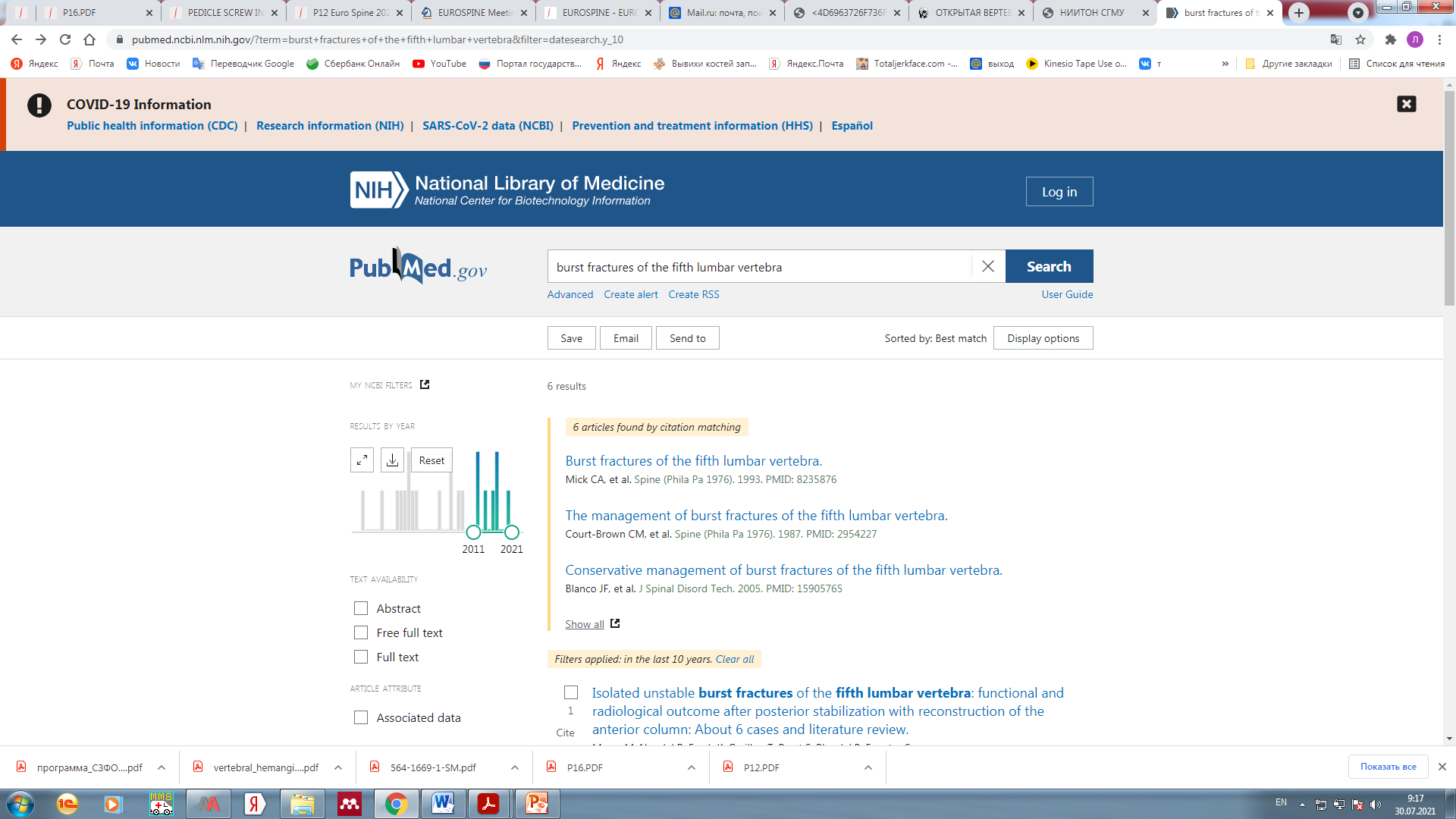 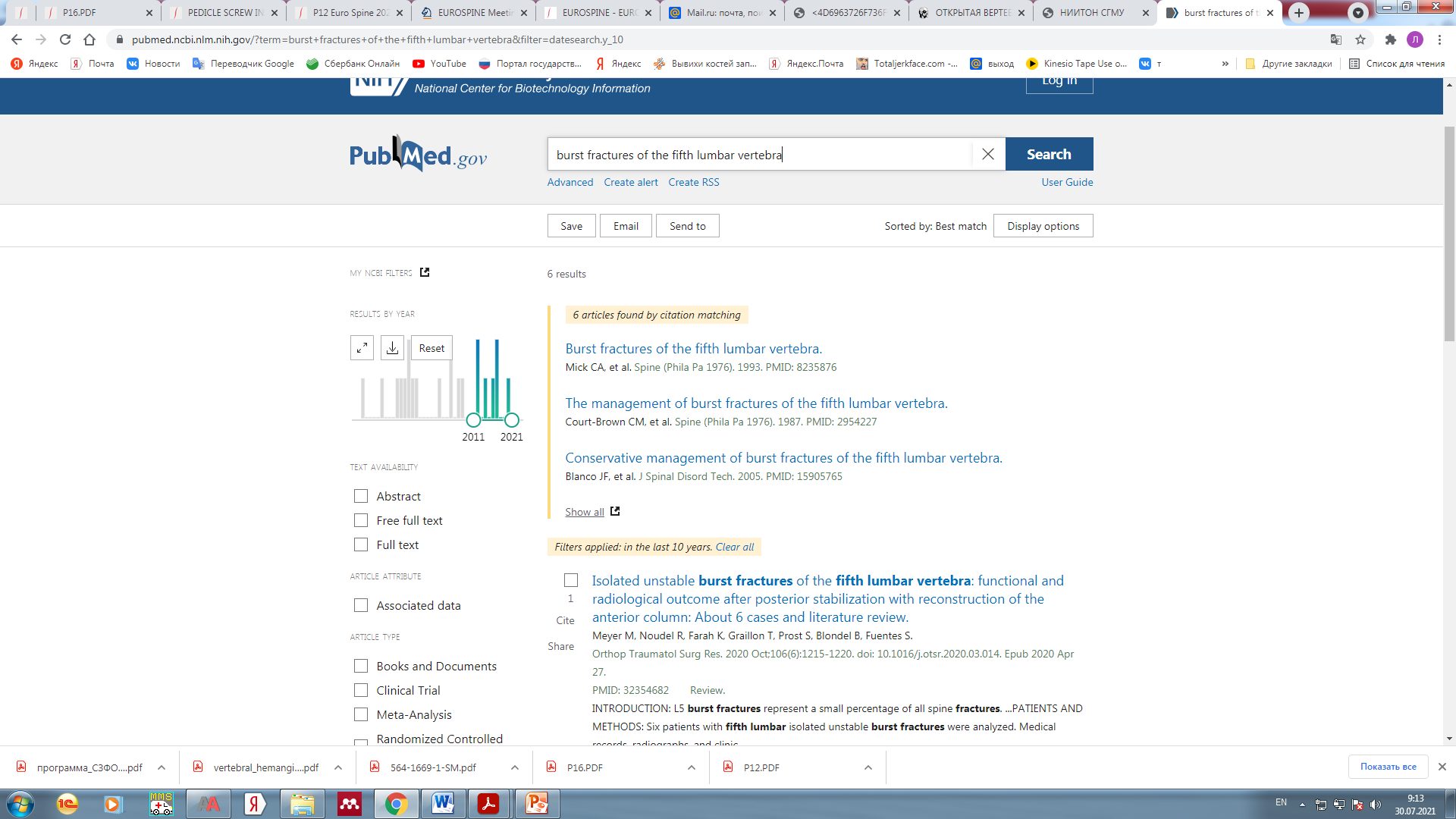 Актуальность
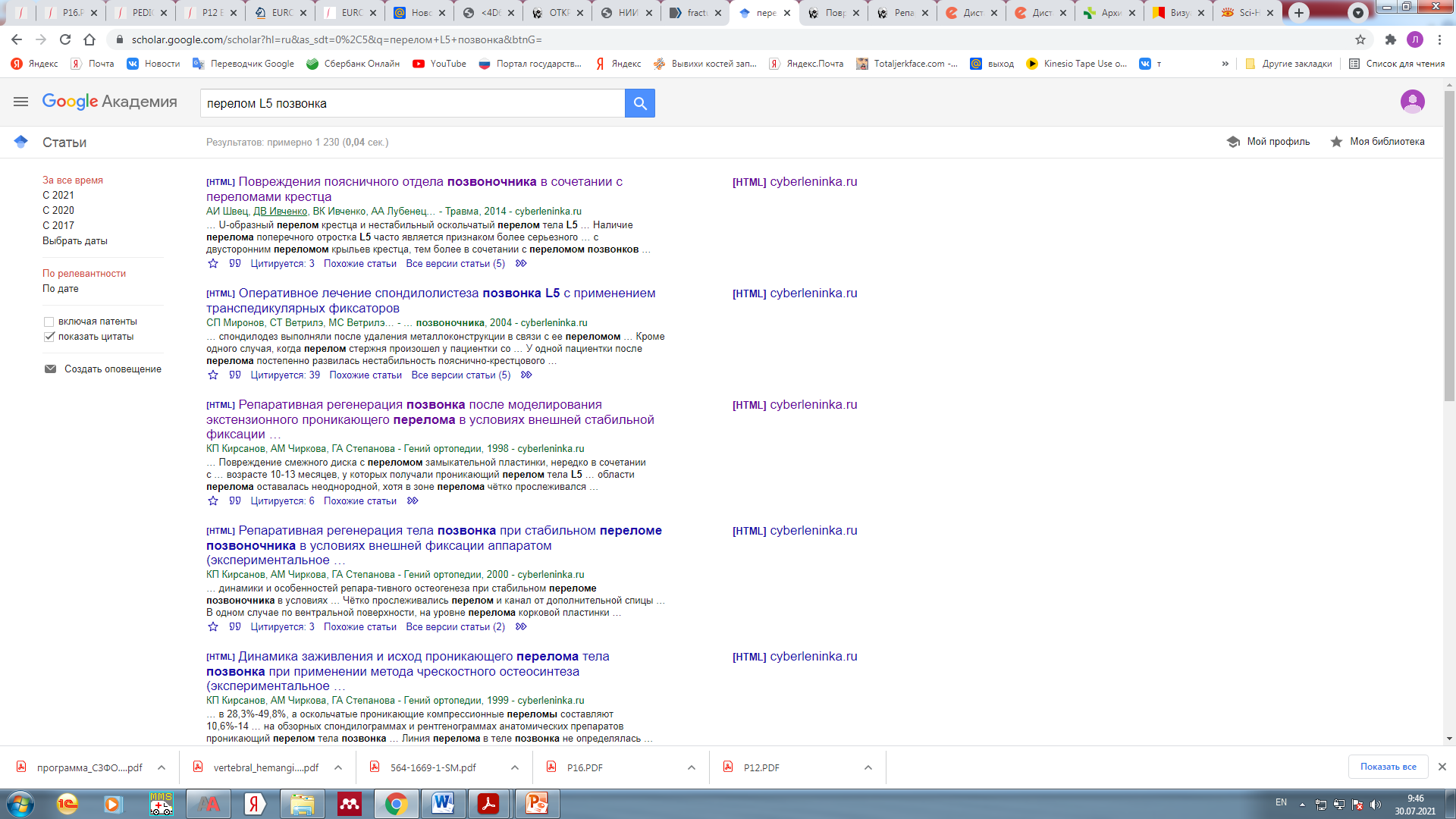 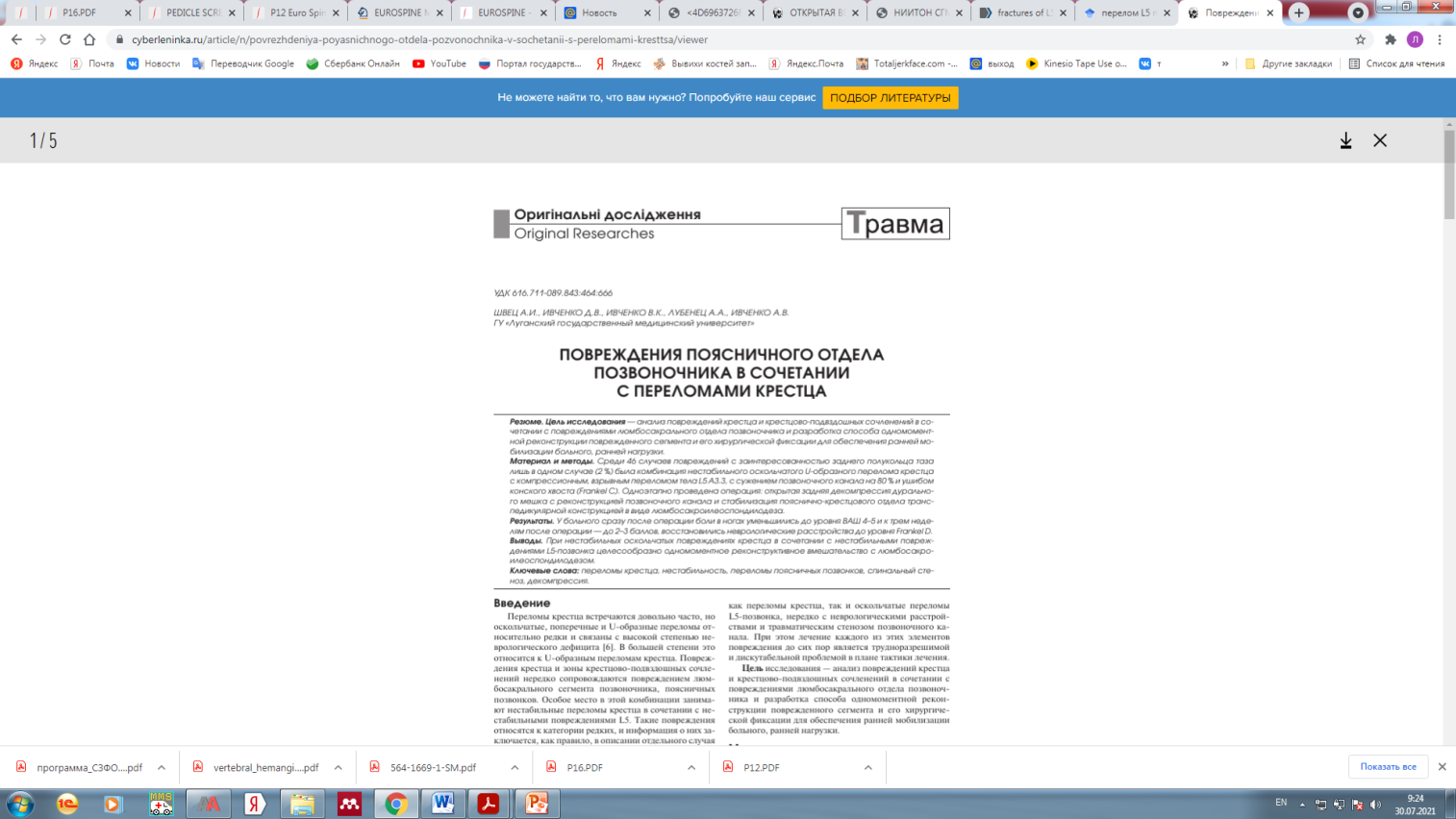 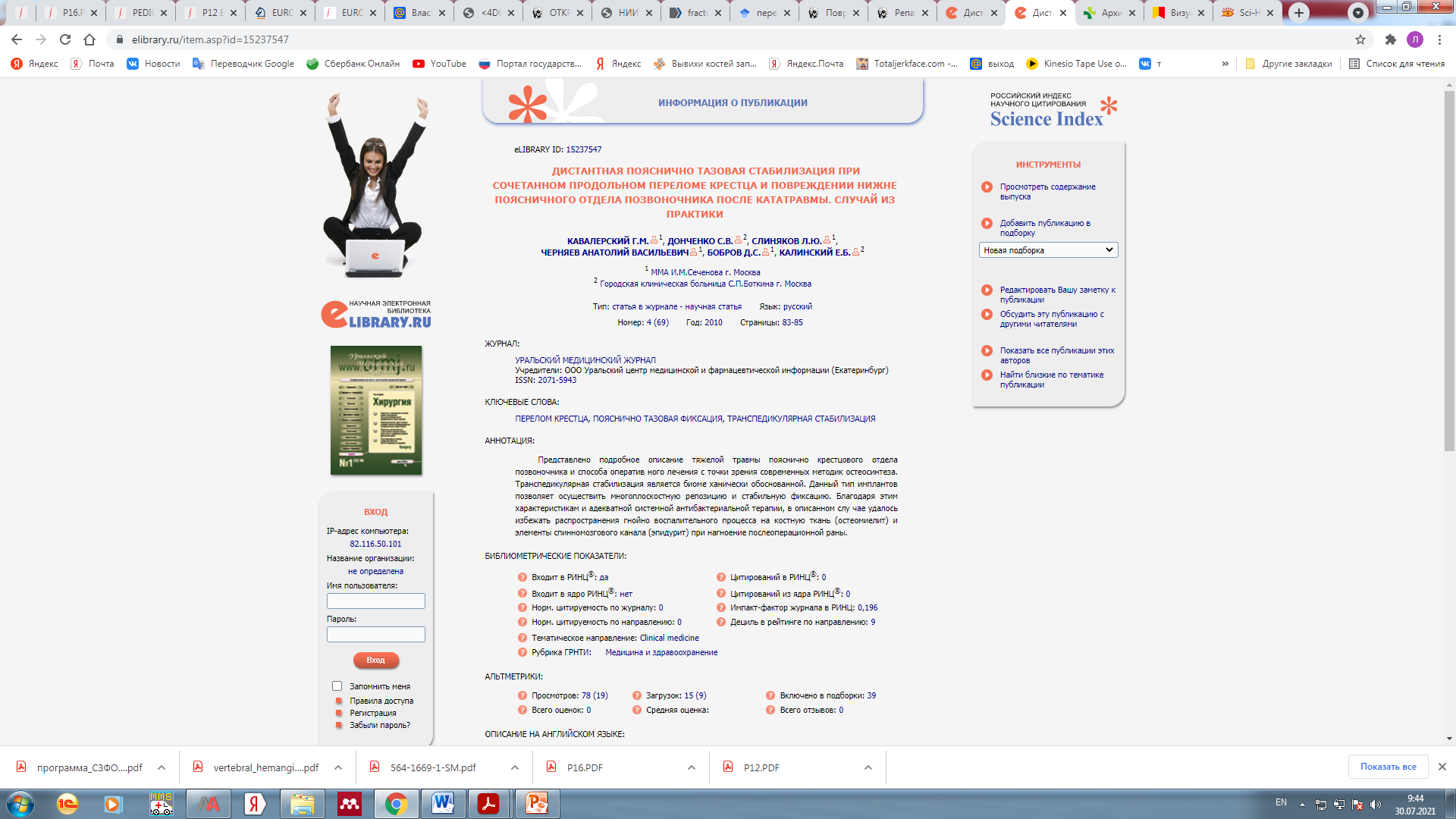 актуальность
L5 позвонок – составляющая переходного 
пояснично –крестцового  отдела позвоночника
«Переходные отделы позвоночника - отделы, расположенные на стыке противоположно направленных сагиттальных изгибов позвоночника, на стыке ригидных и мобильных отделов позвоночника, обладающие уникальными особенностями биомеханики, анатомии и испытывающие повышенные механические нагрузки»
Консервативное
 лечение
цель
ТПФ + MESH
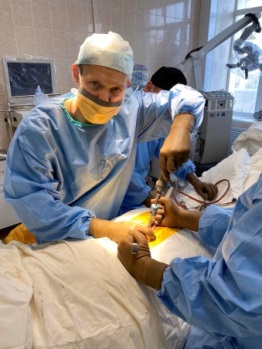 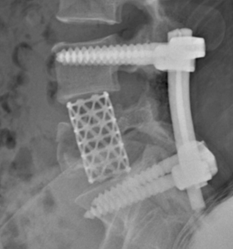 ТПФ
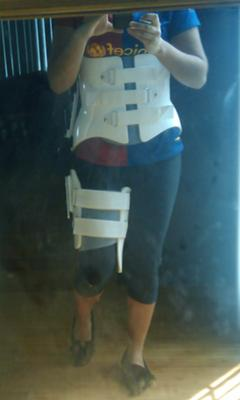 VS
VS
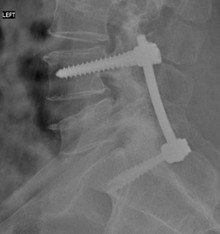 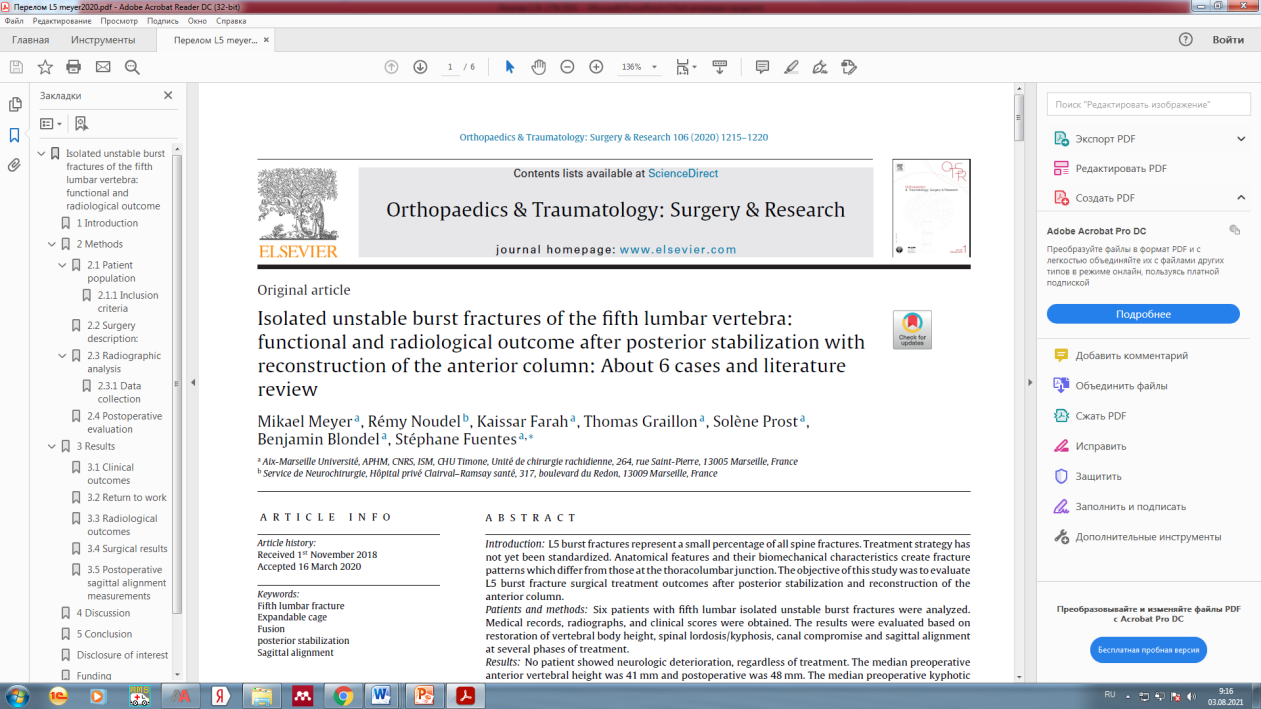 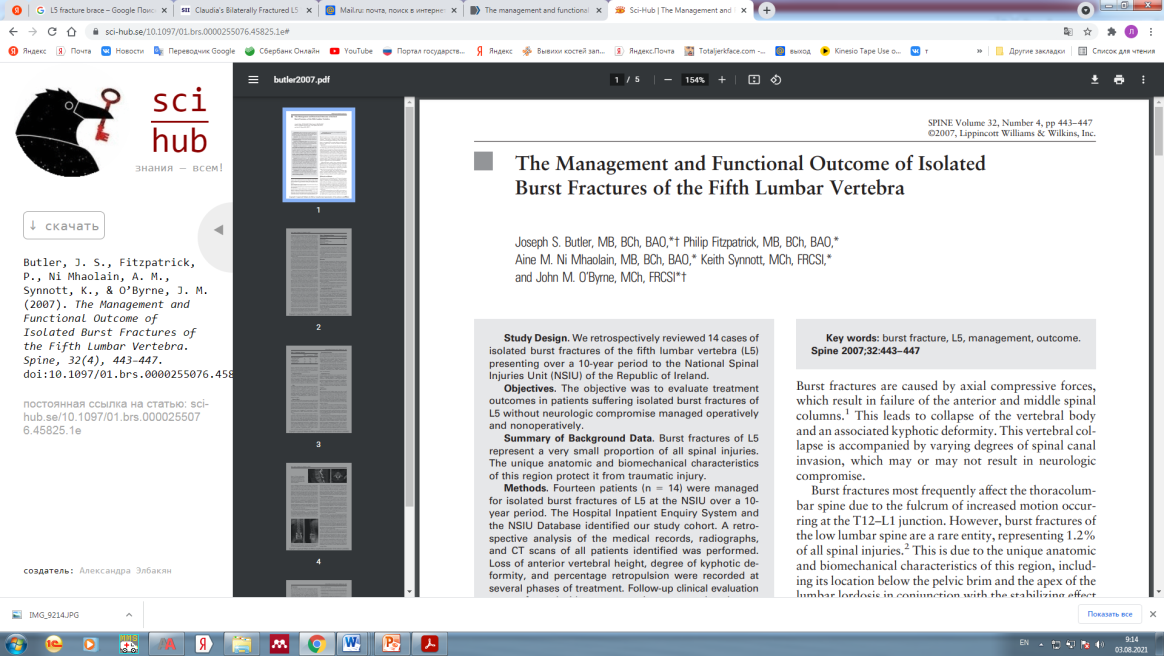 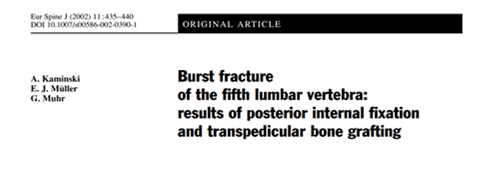 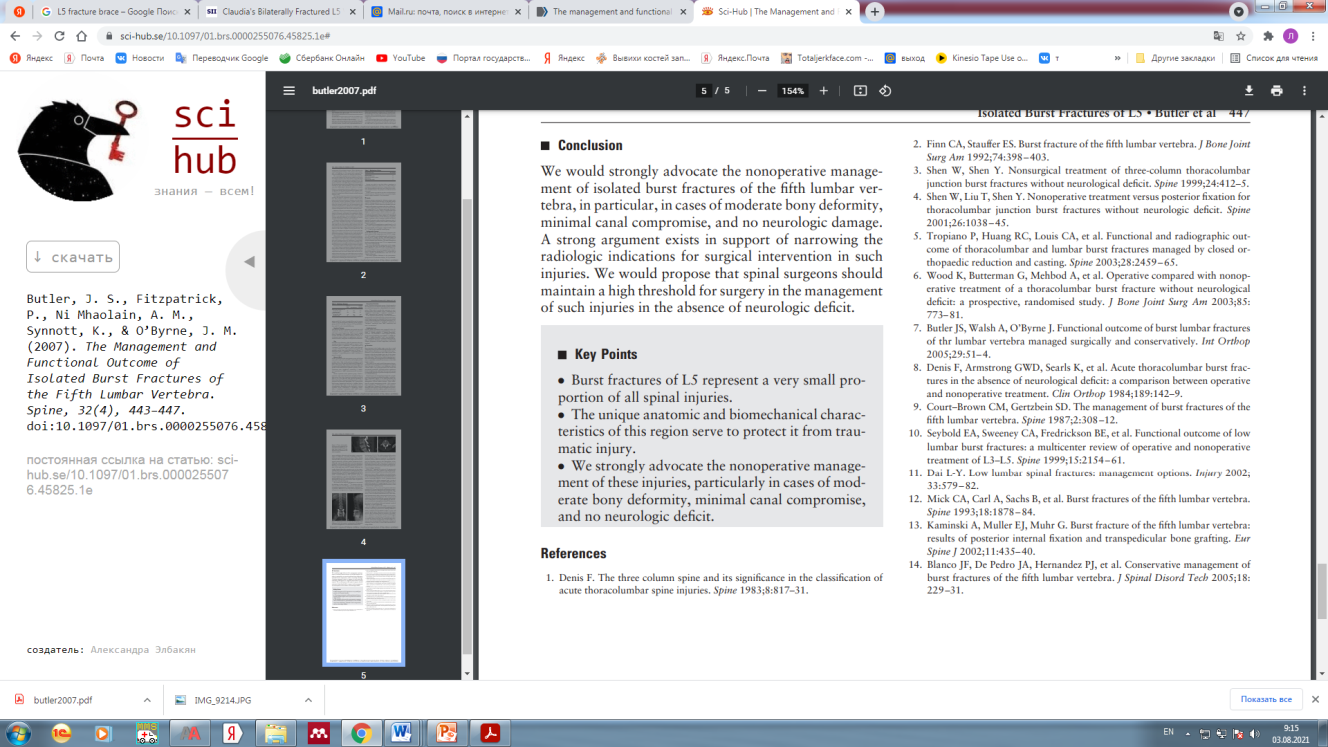 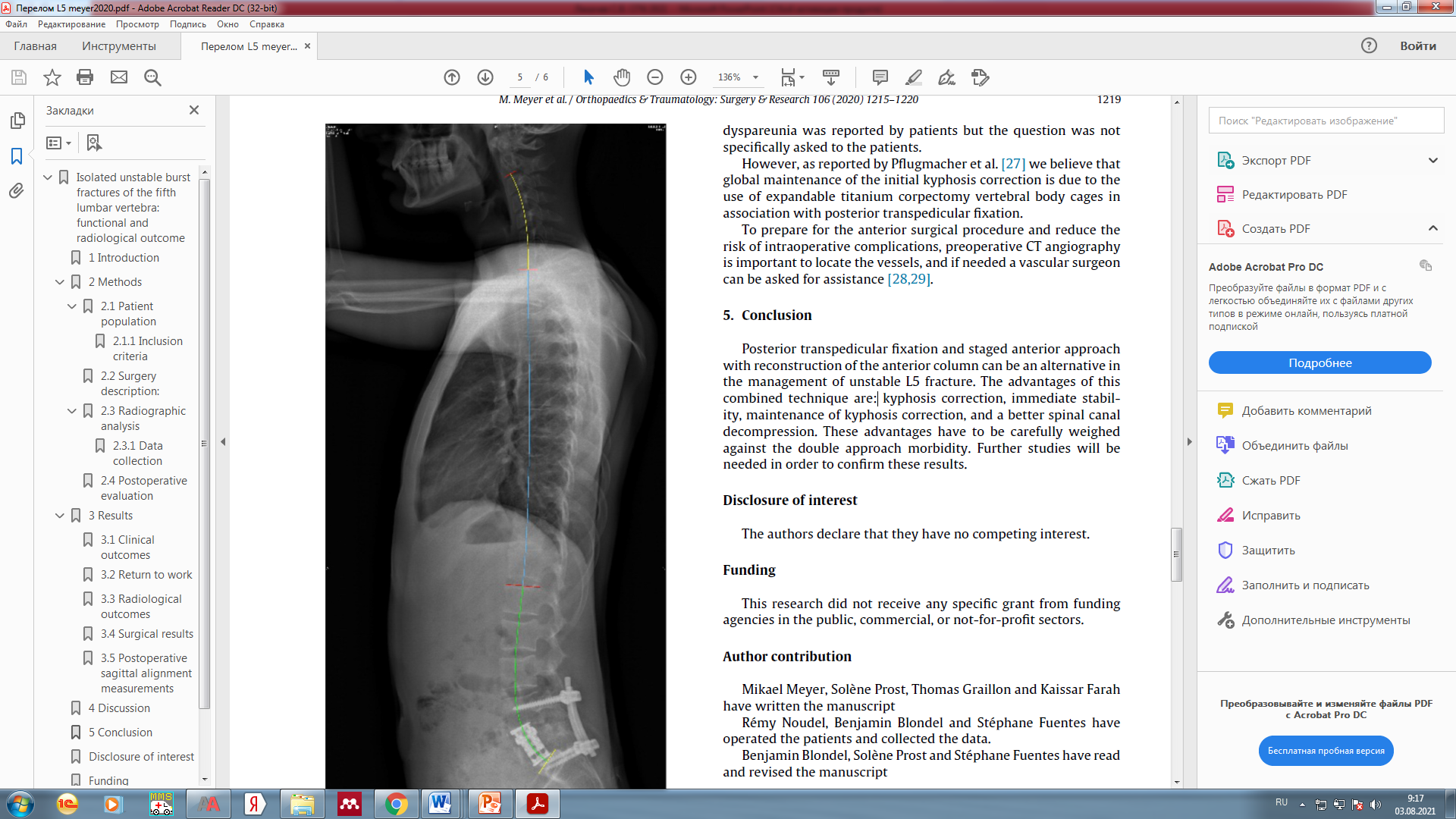 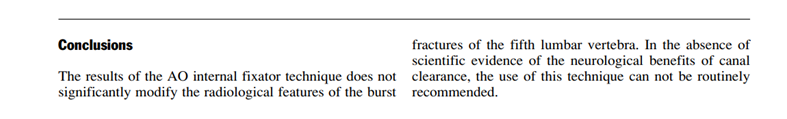 результаты
Общая характеристика пациентов.

По ИМТ, срокам с момента травмы до момента операции (или исходного обследования в случае консервативного лечения), неврологическому статусу, интесивности болевого синдрома по ВАШ) статистически значимых различий между группами пациентов не выявлено. Статистически значимые различия в половозрастном составе и исходном функциональном статусе по ODI, связаны, по всей видимости, с малым размером групп пациентов.
результаты
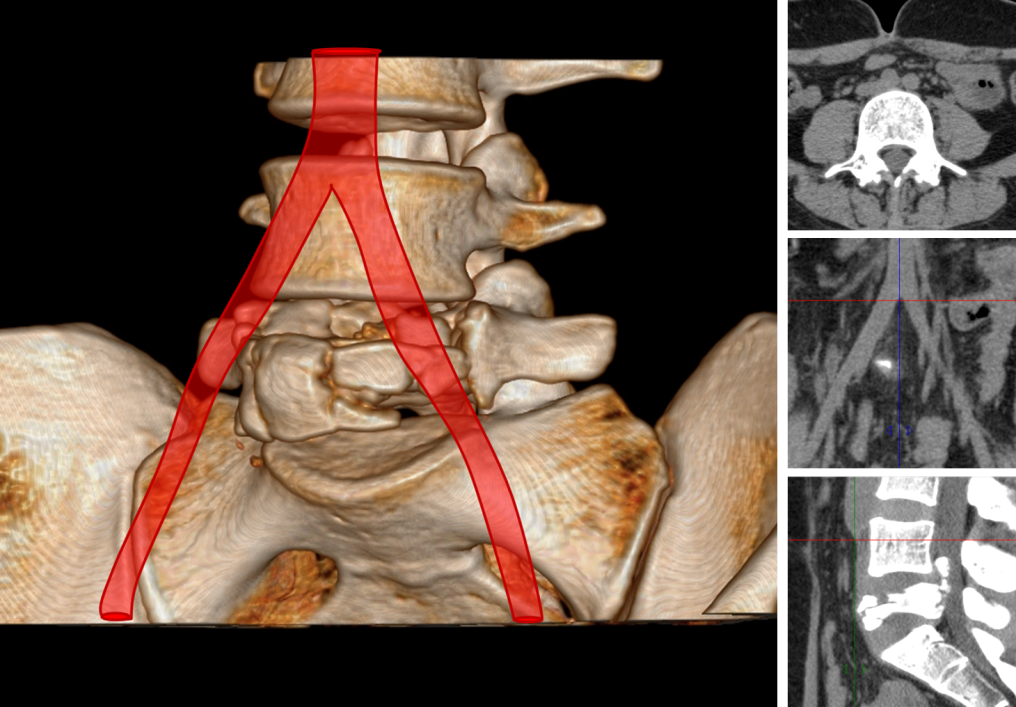 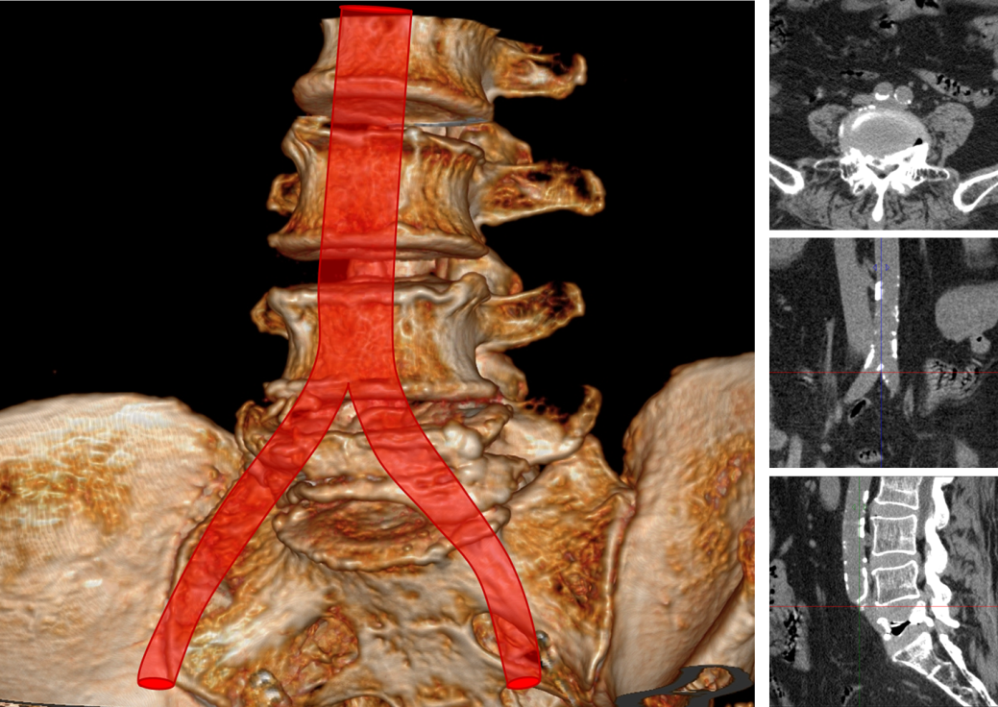 «Высокое» расположение бифуркации аорты 
у пациента с переломом L5 позвонка 
(выделение подвздошных артерий и вен, 
доступ к L5 позвонку осуществлён 
в пространстве между 
подвздошными сосудами.).
«Низкое» расположение бифуркации аорты у пациента с переломом L5 позвонка
(выделение левых подвздошных артерии и вены и терминального отдела аорты и НПВ с перевязкой сегментарных сосудов, магистральные сосуды отведены медиально, выполнен боковой доступ к телу L5 позвонка).
результаты
Динамика изменений регионарного угла L4-S1 
и высоты передней опорной колонны L5.
ТПФ + расклинивающий корпородез MESH демонстрирует преимущества в отношении лучшей реконструкции сагиттального профиля по сравнению с изолированным использованием ТПФ, что отражает  динамика изменений  регионарного угла по Cobb и высоты передней колонны L5 позвонка. Дополнение ТПФ имплантатом MESH помимо дополнительной коррекции при «расклинивании» L4-S1 промежутка также  обеспечивает сохранение достигнутой в ходе операции коррекции. Обращает на себя внимание уменьшение L4-S1 регионарного угла по Cobb после вмешательства в объеме ТПФ. Консервативное лечение  не уменьшает L4-S1 регионарный угол в первые месяцы лечения, однако в отдаленной перспективе (12 месяцев) приводит к большей его «деградации» по сравнению с хирургическими методиками.
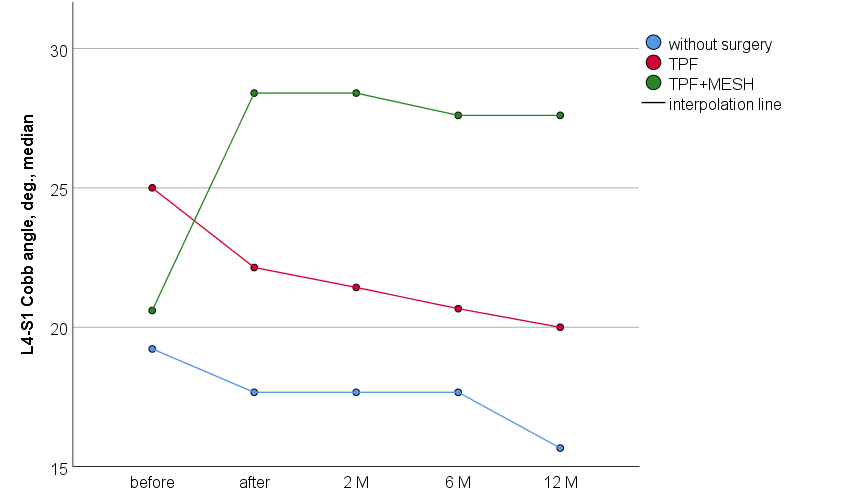 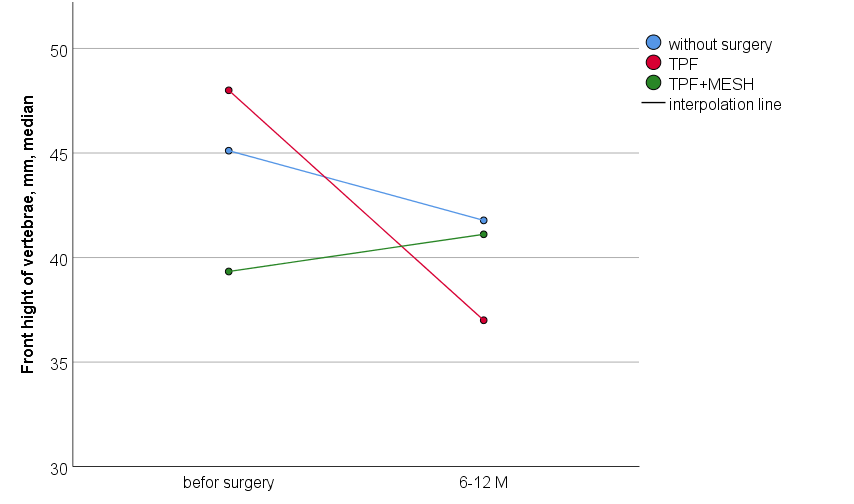 результаты
Динамика изменений клинических и интроскопических параметров групп больных
результаты
Динамика изменений 
клинических  параметров пациентов
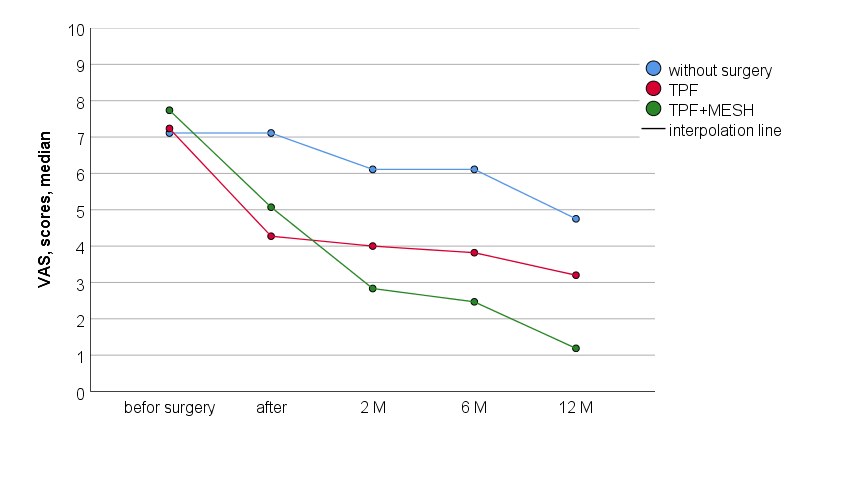 результаты
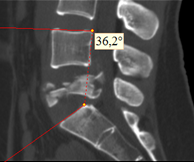 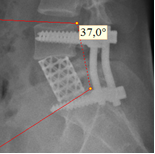 ТПФ + MESH
результаты
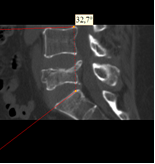 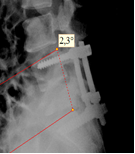 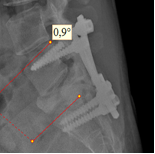 ТПФ, потеря коррекции (7 случаев, 26% всех случаев  изолированной ТПФ)
выводы
Рентгенологические и функциональные исходы использования стандартной транспедикулярной фиксации при изолированных оскольчатых переломах тела L5 позвонка сопоставимы с результатами консервативного лечения и не способствуют достижению удовлетворяющих пациента показателей. Это, по всей видимости, связано с негативным воздействием транспедикулярной фиксации на этом уровне при переломах типа А3 и А4, так как за счет дистракции дорзальных отделов уменьшается лордоз на уровне L4-S1 по сравнению с дооперационными показателями. Вероятно, это объясняется анатомическими особенностями переходной пояснично-крестцовой зоны (расположения ниже гребней подвздошных костей и дополнительной стабилизации подвздошно-поясничными связками). 
2. По результатам нашего исследования в 26% случаев в сроки до 12 месяцев изолированная ТПФ была сопряжена с развитием нестабильности металлоконструкции. 
3. Дополнение транспедикулярной системы расклинивающим опорным корпородезом MESH в 21% случаев обеспечивает сохранение, а в 79% - улучшает параметры сагиттального профиля переходного пояснично-крестцового отдела позвоночника.  При выполнении переднего корпородеза  на этом уровне желательно участие сосудистого хирурга.
литература
Meyer M., Noudel R., Farah K., Graillon T., Prost S., Blondel B., Fuentes S. Isolated unstable burst fractures of the fifth lumbar vertebra: functional and radiological outcome after posterior stabilization with reconstruction of the anterior column: About 6 cases and literature review. Orthop Traumatol Surg Res 2020; 106(6): 1215-1220. doi: 10.1016/j.otsr.2020.03.014.
Finn C.A., Stauffer E.S. Burst fracture of the fifth lumbar vertebra. J Bone Joint Surg Am 1992; 74(3): 398-403.
Butler J.S., Fitzpatrick P., Ni Mhaolain A.M., Synnott K., O’Byrne J.M. The management and functional outcome of isolated burst fractures of the fifth lumbar vertebra. Spine 2007; 32: 443-447. doi: 10.1097/01.brs.0000255076.45825.1e.
Kaminski A., Müller E.J., Muhr G. Burst fracture of the fifth lumbar vertebra: results of posterior internal fixation and transpedicular bone grafting. Eur Spine J 2002; 11(5): 435-440. doi: 10.1007/s00586-002-0390-1.
Zeng H., Wang H., Xu H., Chi Y., Mao F., Wang X. Complete L5 burst fracture treated by 270-degree decompression and reconstruction using titanium mesh cage via a single posterior vertebrectomy. Chin J Traumatol 2014; 17(5): 307-10.
Kocis J., Wendsche P., Visna P. Complete burst fracture of the fifth lumbar verte-bra treated by posterior surgery using expandable cage. Acta Neurochir 2008; 150: 1301-1305. doi: 10.1007/s00701-008-0149-5.
D'Aquino D., Tarawneh A.M., Hilis A., Palliyil N., Deogaonkar K., Quraishi N.A. Surgical approaches to L5 corpectomy: a systematic review. Eur Spine J 2020; 29(12): 3074-3079. doi: 10.1007/s00586-020-06617-y. 
Kaner T., Oktenoglu T., Sasani M., Ozer A.F. L5 vertebrectomy for the surgical treatment of tumoral and traumatic lesions of L5 vertebra. Orthop Rev 2012; 4(1): e10. doi: 10.4081/or.2012.e10.
Mick C.A., Carl A., Sachs B., Hresko M.T., Pfeifer B.A. Burst fractures of the fifthlumbar vertebra. Spine 1993; 18(13): 1878-1884. doi: 10.1097/00007632-199310000-00026.
Boerger T.O., Limb D., Dickson R.A. Does ‘canal clearance’ affect neurological outcome after thoracolumbar burst fractures? J Bone Joint Surg Br 2000; 82(5): 629-635. doi: 10.1302/0301-620x.82b5.11321.
СПАСИБО 

ЗА ВНИМАНИЕ
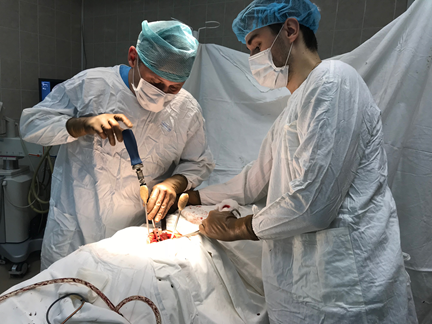